THORACIC DUCT  & THE SPLEEN

Dr. Aiman Q. Afar
Surgical Anatomist

College of Medicine / University of Mutah
2022-2023
Tuesday 28 March 2023
1
Thoracic Duct
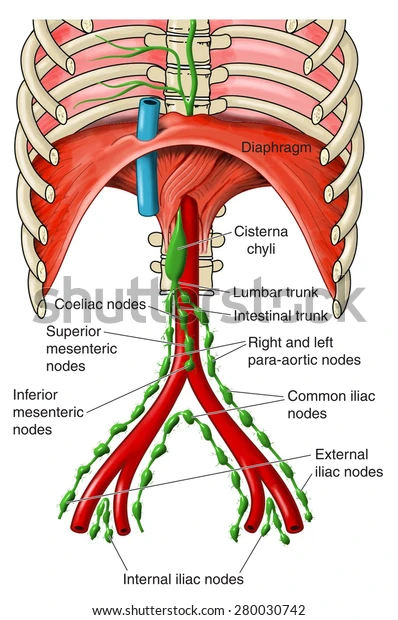 - It is the largest lymphatic vessels in the body.
** Beginning: from the upper end of the cisterna chyli. (Lies anterior to bodies of L1,L2 vertebrae between the right crus of the diaphragm and the aorta)

** Shape: It is a thin-walled vessel which has a beaded appearance due to presence of many valves.
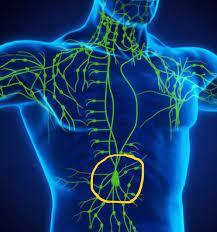 Dr. Aiman Al Maathidy
2
Tuesday 28 March 2023
Thoracic Duct
** Course and relations:
1- It enters the thorax through the aortic opening of the diaphragm between the aorta (on the left) and azygos vein (on the right).
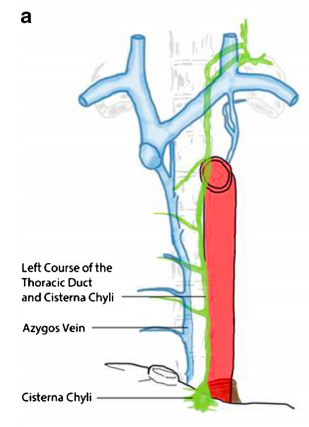 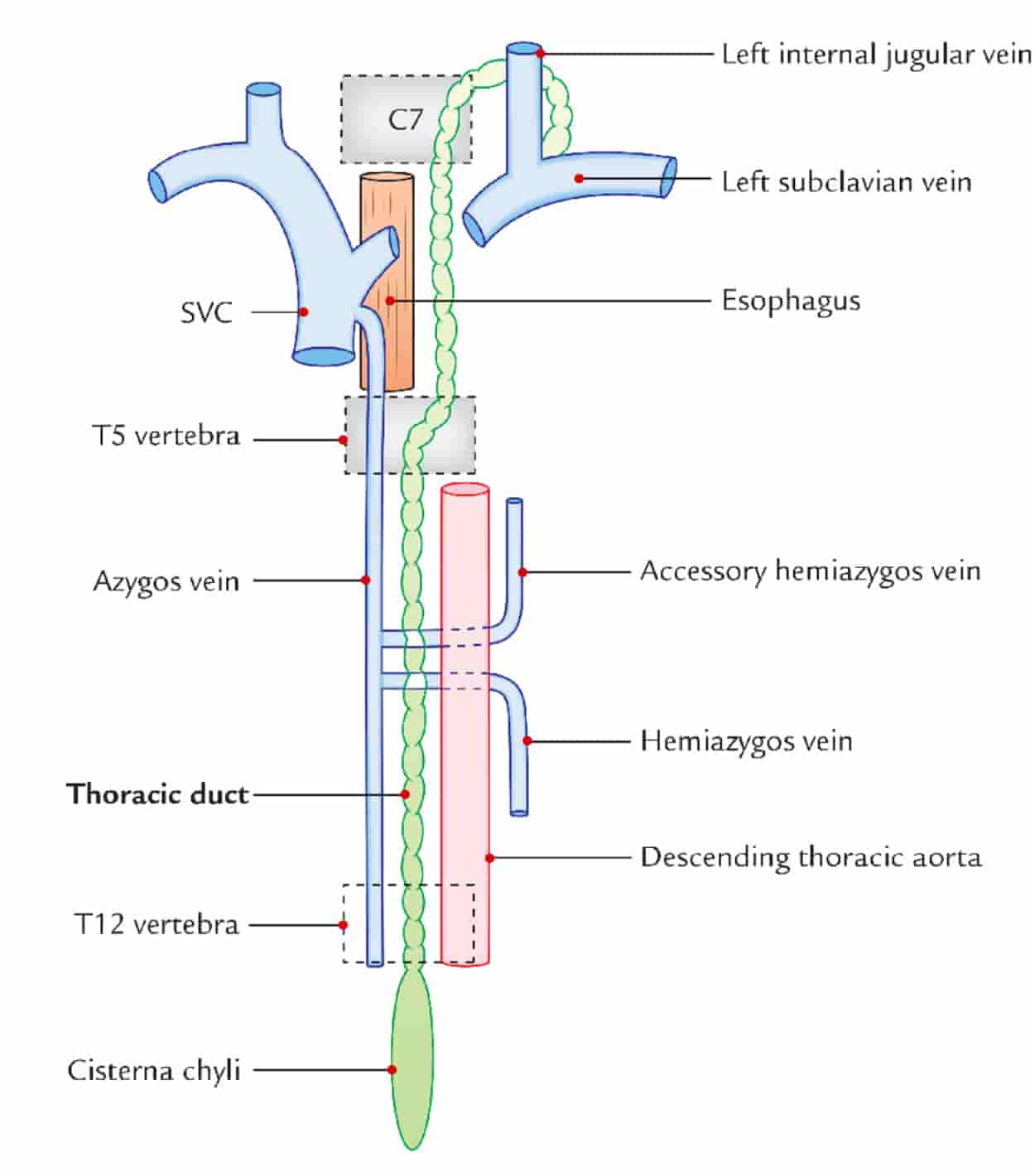 3
Dr. Aiman Al Maathidy
Tuesday 28 March 2023
Thoracic Duct
** Course and relations:
2- In the posterior mediastinum, it ascends:

Between the aorta (on the left) and azygos vein (on the right).

Behind right border of esophagus.

- In front of the vertebral column, posterior intercostal arteries, and hemiazygos veins.
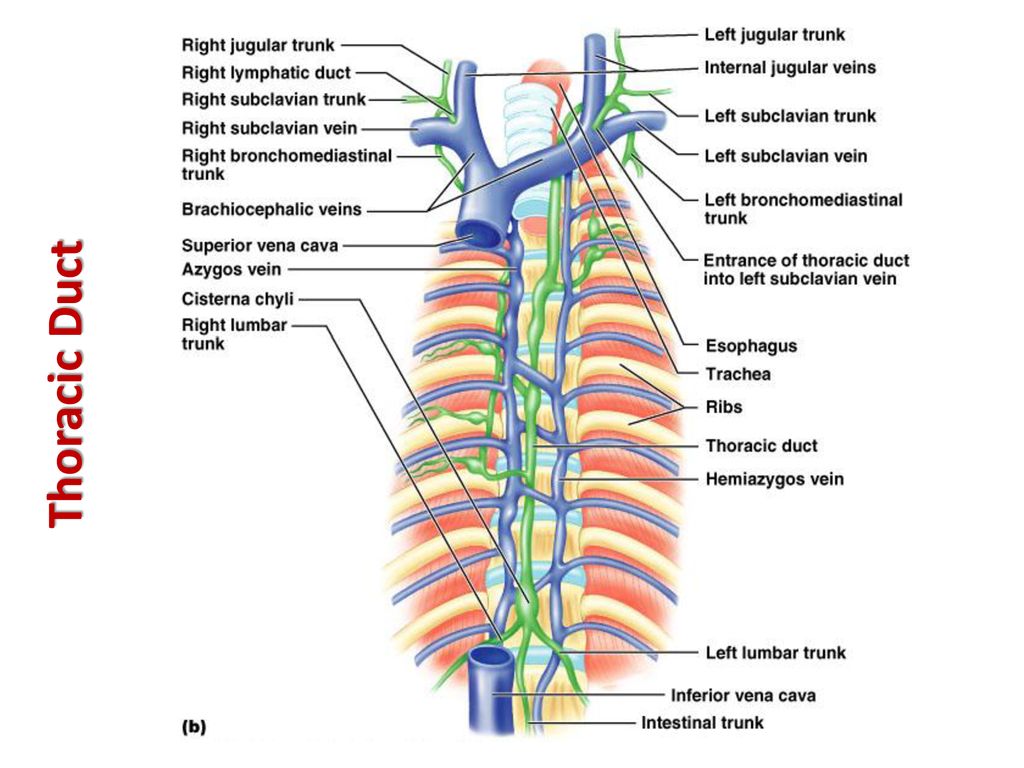 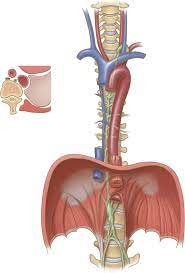 Dr. Aiman Al Maathidy
Tuesday 28 March 2023
4
Thoracic Duct
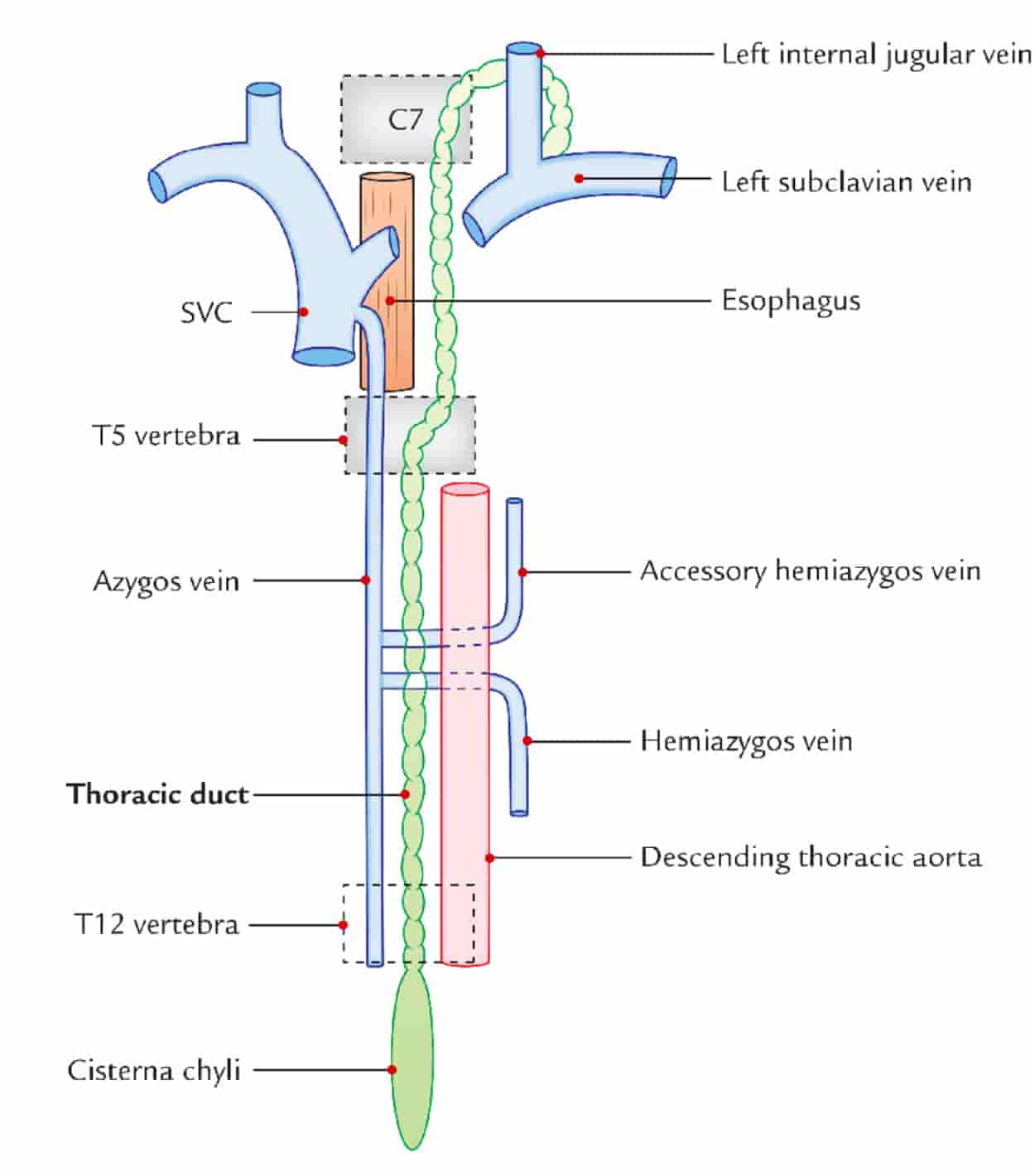 ** Course and relations:
3- At the level of T5:
 - It crosses the median plane from right to left behind the esophagus.

4- In the superior mediastinum:
- It ascends behind left border of esophagus.
Tuesday 28 March 2023
Dr. Aiman Al Maathidy
5
Thoracic Duct
6
** Course and relations:
5- In the neck, at the level of the C6, It curved behind the carotid sheath.
6- Finally, it descends to end into the junction of the left subclavian and left internal jugular veins.
N.B; At the end of the duct there are 2 valves to prevent regurgitation of the blood.
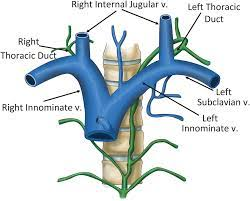 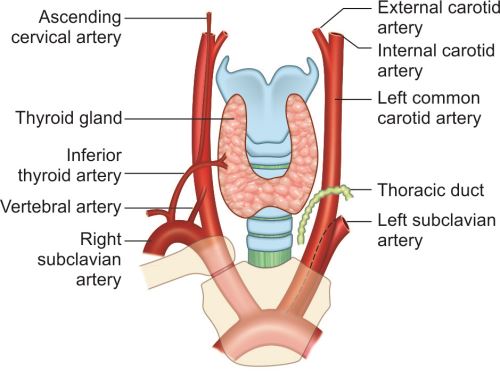 Dr. Aiman Al Maathidy
Tuesday 28 March 2023
Thoracic Duct
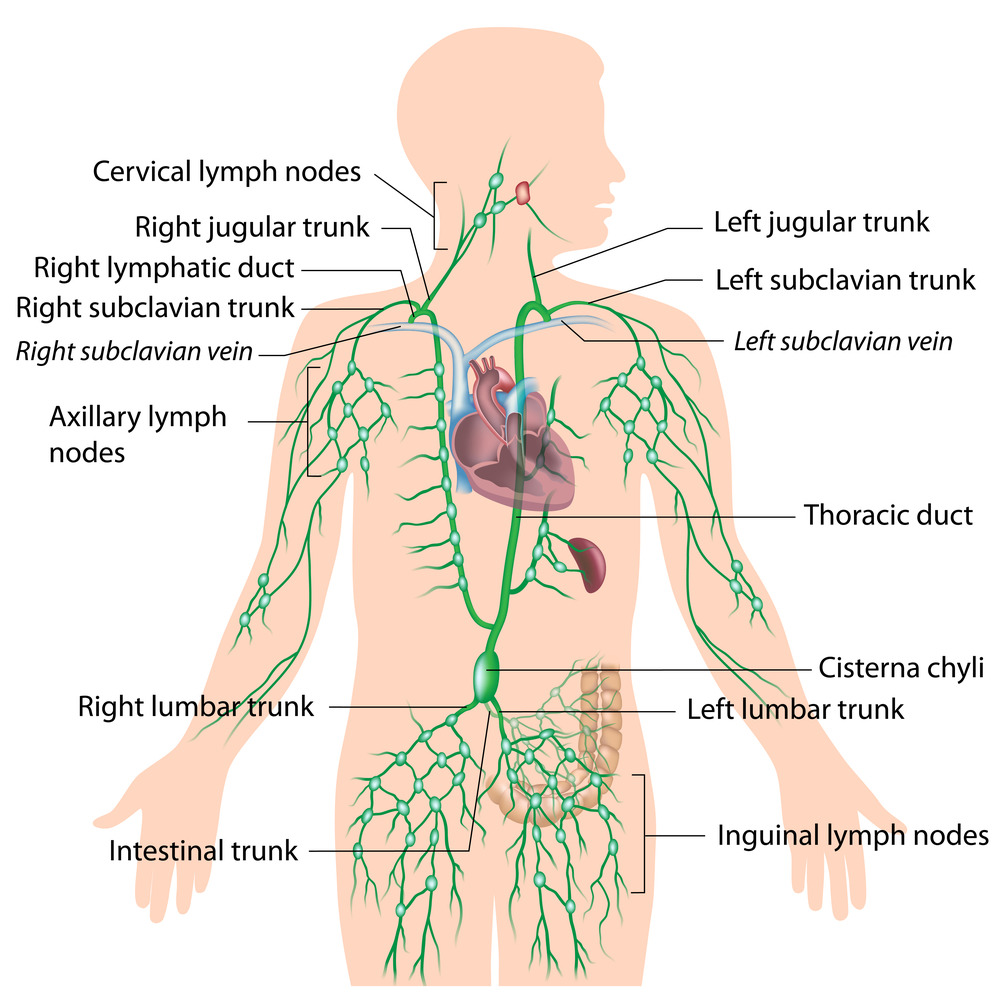 ** Tributaries:
Cisterna chili, receives lymphatic from the lower part of the body through;

				A- Intestinal lymph trunk (from abdomen and pelvis). 

	B- Right and left lumbar lymph trunks (from 2 lower limbs).
Tuesday 28 March 2023
Dr. Aiman Al Maathidy
7
Thoracic Duct
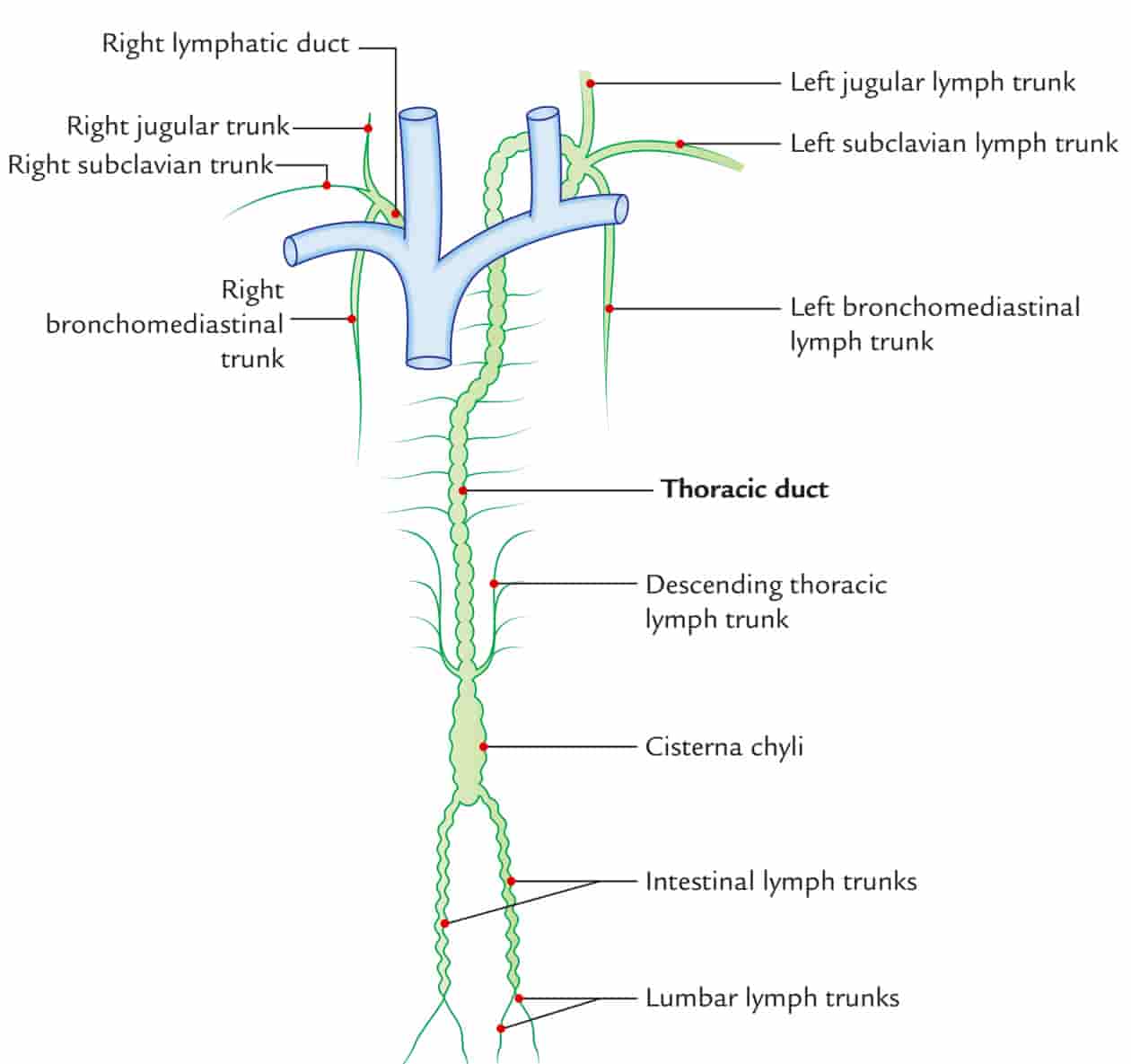 ** Tributaries:
2) Left broncho-mediastinal lymph trunk: drains the left 1/2 of the thoracic cavity. 

3) Left subclavian trunk: drains the left upper limb. 

4) Left jugular lymph trunk: drains the left 1/2 of the head and neck.
Tuesday 28 March 2023
Dr. Aiman Al Maathidy
8
Dr. Aiman Al Maathidy
Thoracic Duct
Tuesday 28 March 2023
9
** Tributaries:
5) Efferent from the posterior mediastinal lymph nodes.
6) Efferent from the posterior intercostal lymph nodes.
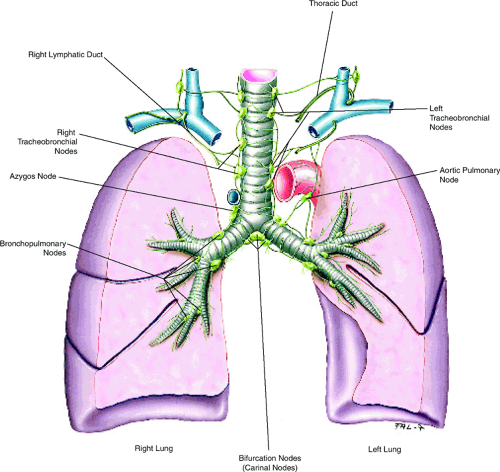 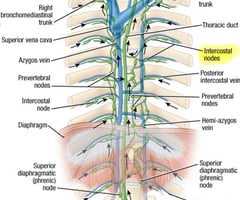 Spleen
- It is a lymphatic organ connected to the vascular system.
** Position:	It lies in the left hypochondriurm
N.B.; - always remember the odd numbers 1, 3, 5, 7, 9, and 11. 
1 inch thick, 3 inch broad, 5 inch long, 7 ounces (200 gm) weight & lies between 9 & 11 ribs.
 ** Functions:
 1- Storage of blood.
 2- Destruction of old RBCs.
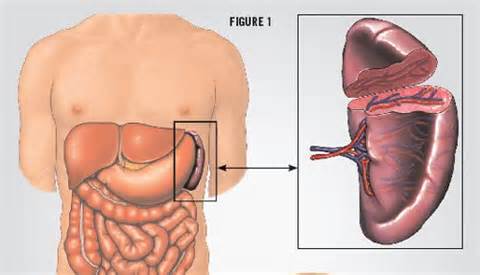 Dr. Aiman Al Maathidy
Tuesday 28 March 2023
10
Spleen
Dr. Aiman Al Maathidy
11
Tuesday 28 March 2023
** Surface anatomy:
The long axis of the spleen lies along the long axis of the 10th rib.
Its upper border is parallel to the superior border of the 9th rib.
Its lower border is parallel to the inferior border of the 11th rib. 
The anterior end normally lies just behind the left midaxillary line. 
The posterior end lies one and half inches lateral to the 10th thoracic spine.
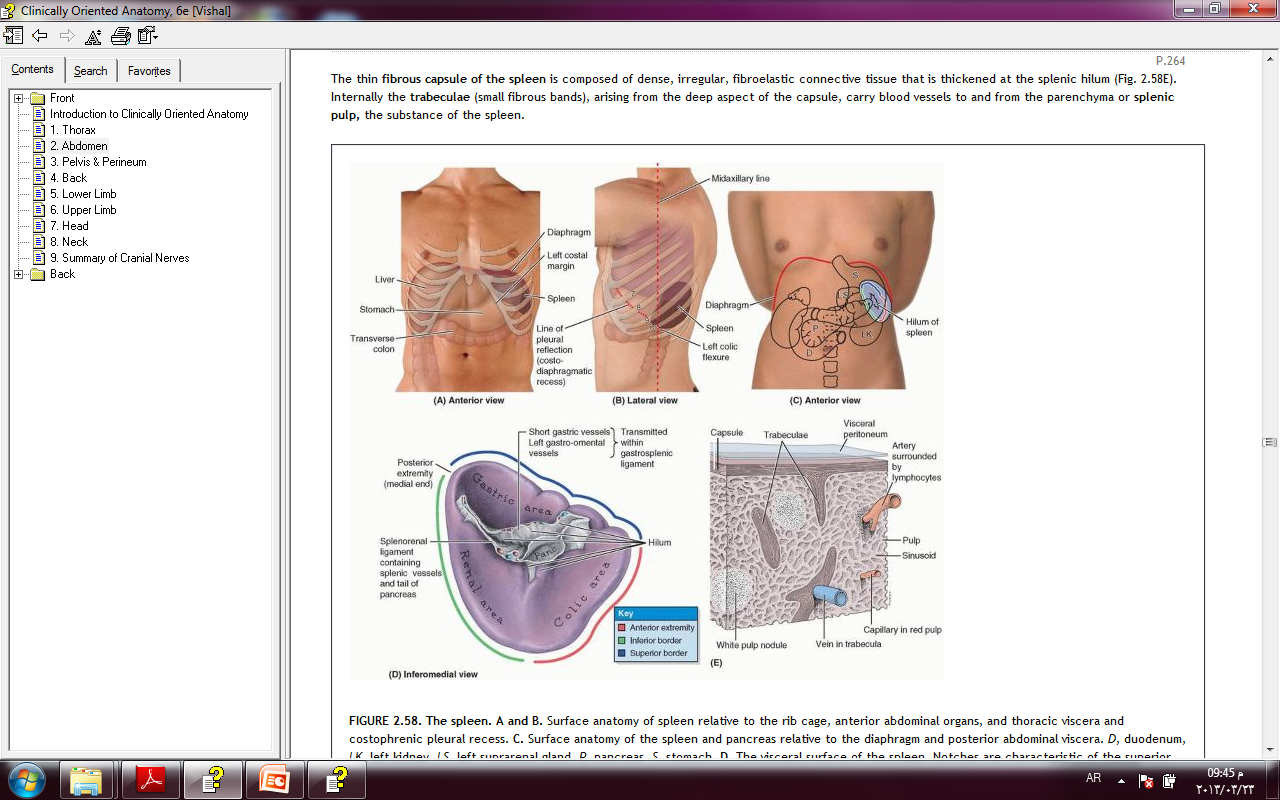 Dr. Aiman Al Maathidy
Spleen
Tuesday 28 March 2023
12
N.B; the normal spleen is not palpable. 
- If the spleen is felt below the costal margin, it is enlarged at least 3 times of its normal size. 
** How to place the spleen in the correct anatomical position
1- Hold the spleen in your left hand with its convex surface applied to the palm, the round posterior end towards the wrist, the broad anterior end towards the tips of fingers and the notched upper border applied to the thumb.
2- Put your hand behind the left midaxillary line with an angle 45 degrees with the horizontal.
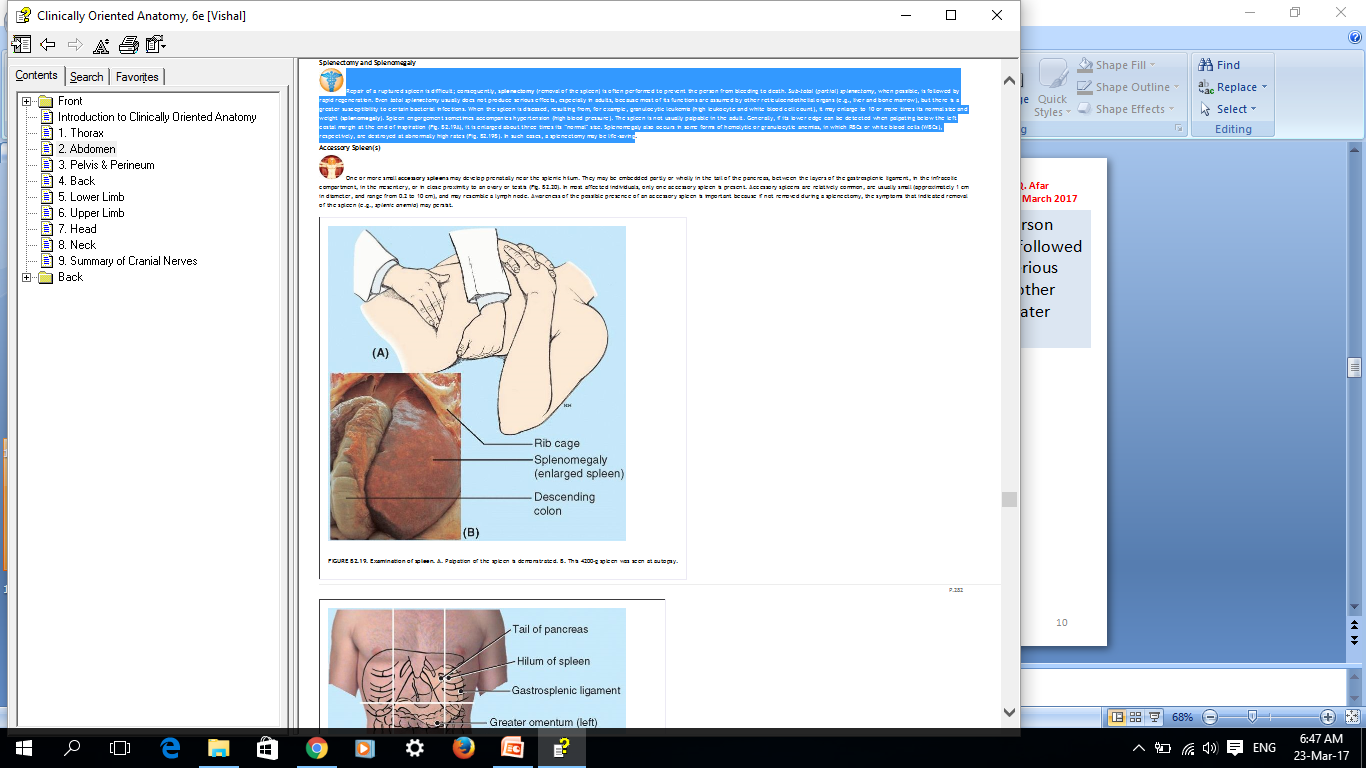 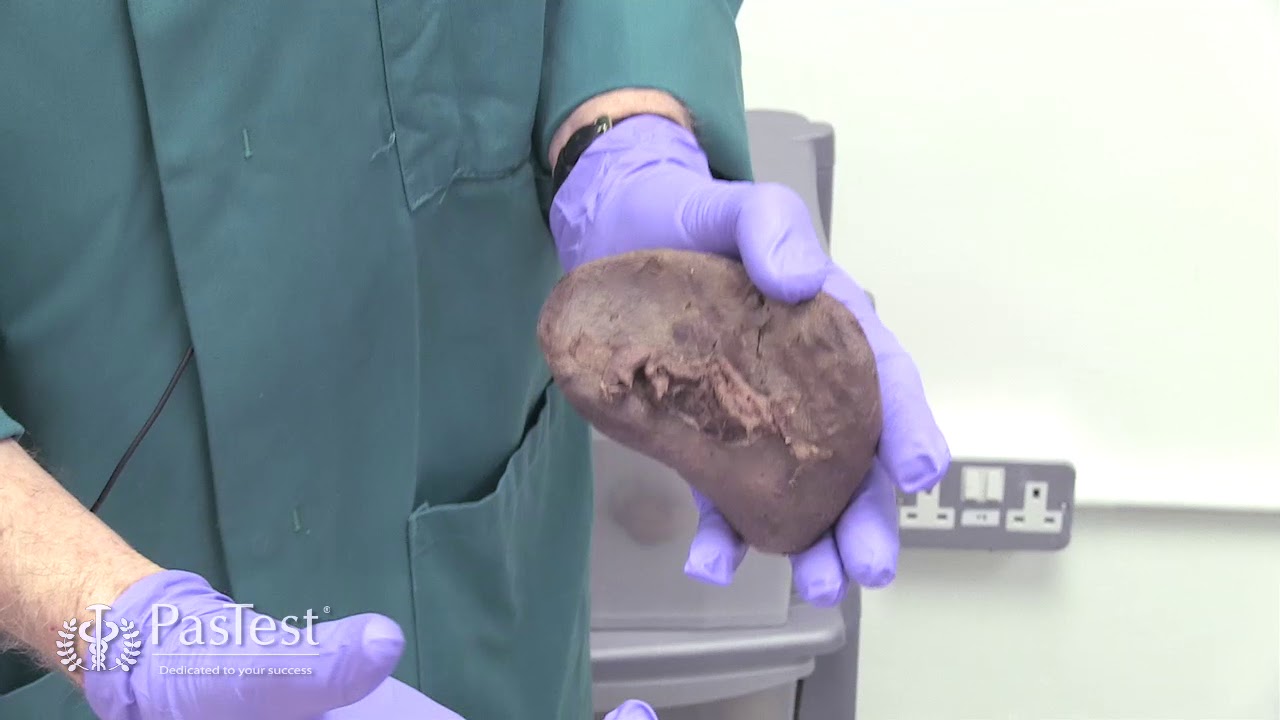 Dr. Aiman Al Maathidy
13
Spleen
Tuesday 28 March 2023
** Features of the spleen
The spleen has;  
A- 2 Ends
       1- Posterior end (tapering) directed upwards, backwards and medially.
       2- Anterior end (broad) directed downwards, forwards and laterally.
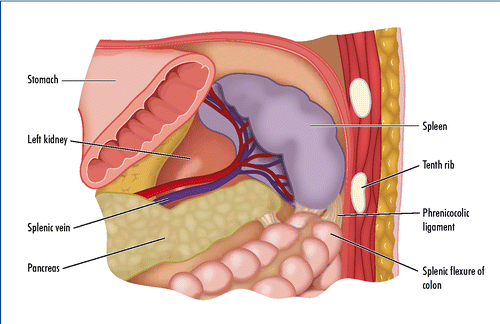 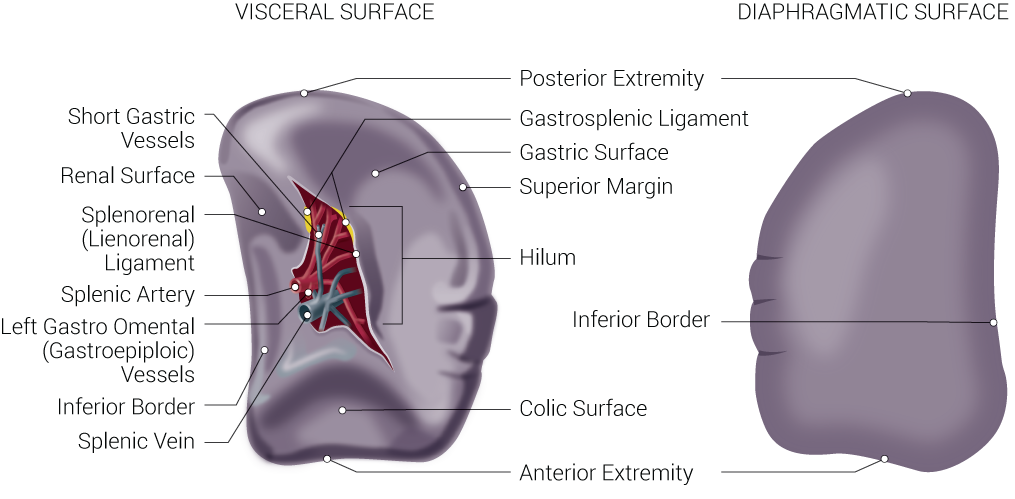 Dr. Aiman Al Maathidy
Spleen
14
Tuesday 28 March 2023
B- 2 Borders
       1- Upper border: sharp. 
It shows one or more notches near its anterior (lateral) end. 
It meets the anterior end in the angle of the spleen. 
N.B; Notching of the upper border is an indication of foetal lobulation.
      2- Lower border: thick and round.
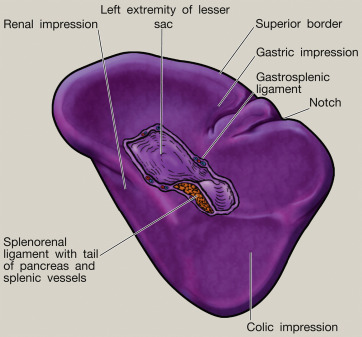 C- 2 Surfaces: diaphragmatic and visceral
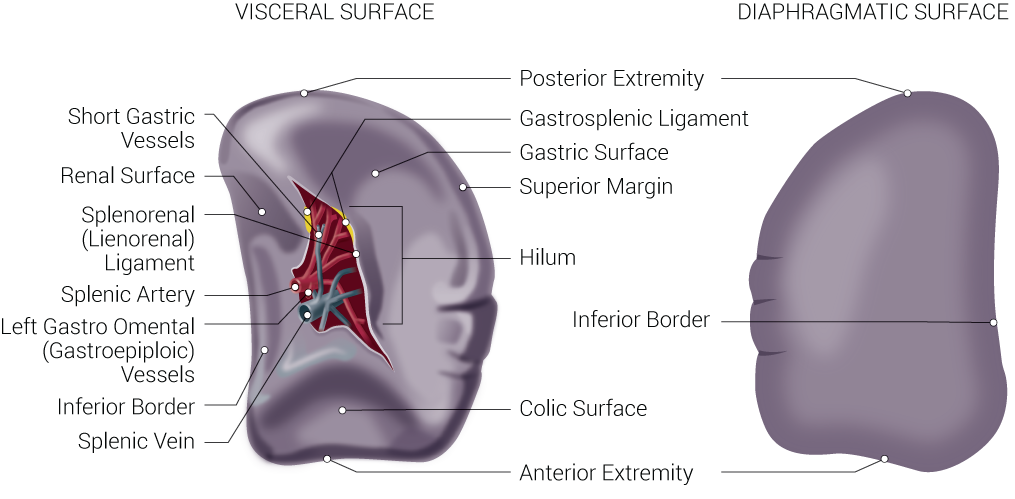 Dr. Aiman Al Maathidy
Spleen
Tuesday 28 March 2023
15
Relations of the spleen
1- Diaphragmatic surface: the outer smooth and convex surface.
- It is related to the diaphragm which separates it from 
a- The 9th, 10th and 11th ribs and the intercostal structures.
b- Left pleura and the left lung.
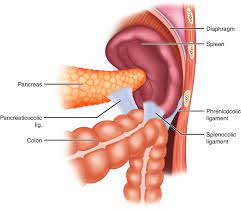 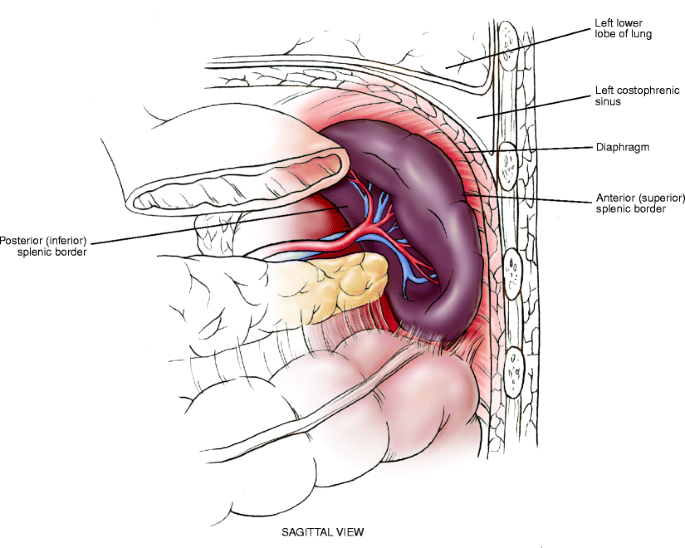 Spleen
2- Visceral surface:  the inner surface of the spleen. 
- It contains the hilum of the spleen. 
- It is irregular as it carries 4 impressions
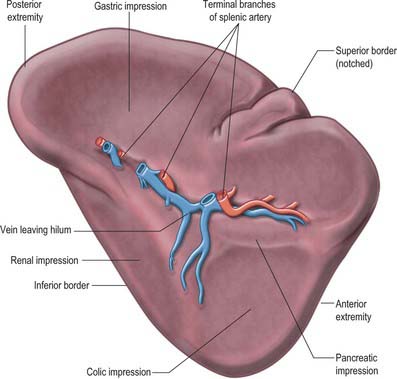 a- Gastric impression: between the upper border and the hilum. 
- It is related to the posterior surface of the stomach.
16
Tuesday 28 March 2023
Dr. Aiman Al Maathidy
Spleen
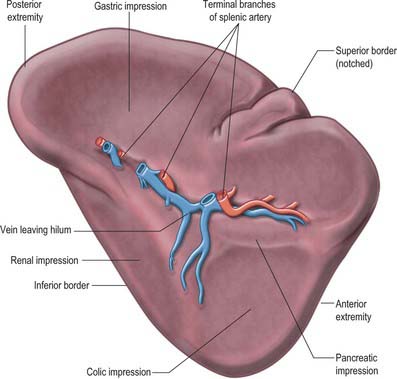 b- Renal Impression: between the hilum and lower borders. It is related to the anterior surface of the left kidney. 

N.B; intermediate margin is the ridge between gastric and renal impressions.

c- Colic impression:  lies close to the anterior (lateral) end of the spleen. It is related to the left colic flexure.
 
d- Pancreatic impression: below the lateral end of the hilum. It is related to the tail of pancreas.
Tuesday 28 March 2023
Dr. Aiman Al Maathidy
17
Tuesday 28 March 2023
18
Spleen
Dr. Aiman Al Maathidy
e- Hilum of the spleen:  between the gastric and renal impression.
- It transmits   1- Terminal branches of the splenic artery (5-6 branches).
                            2- Tributaries of the splenic vein.
                            3- Autonomic nerves and lymphatic.
- It gives attachment to 2 ligaments; lienorenal and gastro-splenic.
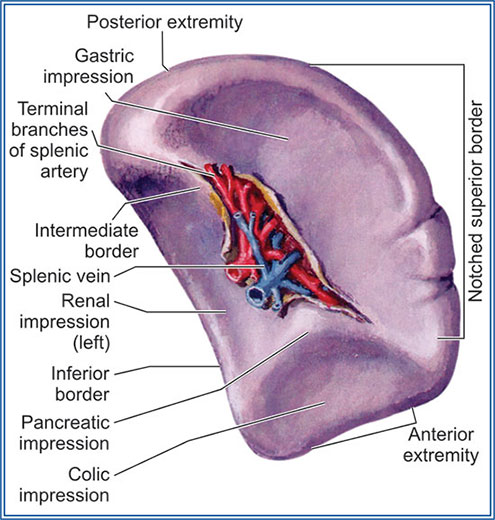 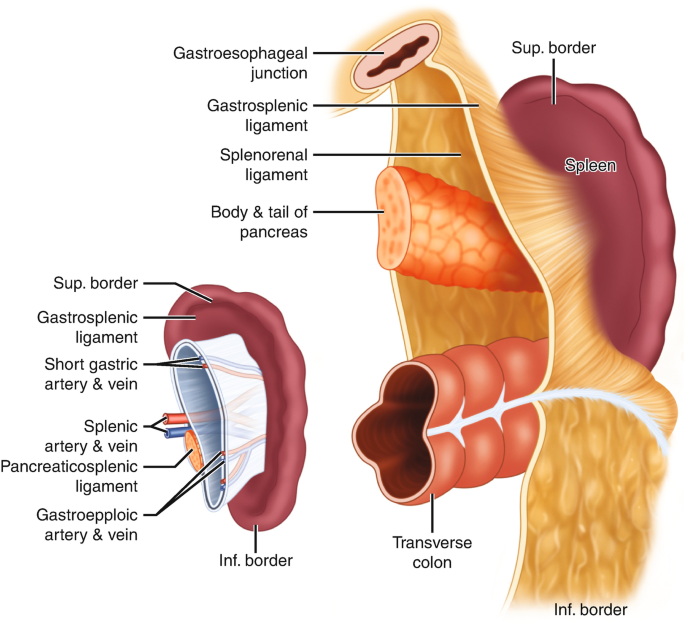 Spleen
** Ligaments (Peritoneal folds) of the spleen:
- The spleen is almost completely surrounded by peritoneum except at the hilum.
1- Gastrosplenic ligament: between hilum of the spleen and the stomach.
* Contents:
1- Short gastric vessels.
2- Left gastro-epiploic vessels.
3- Sympathetic plexus around the arteries.
4- Pancreatico-splenic lymph nodes.
5- Extraperitoneal fatty tissue.
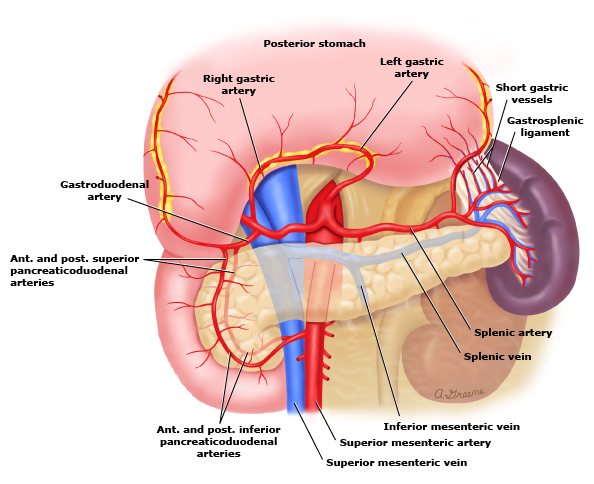 Dr. Aiman Al Maathidy
Tuesday 28 March 2023
19
Spleen
Dr. Aiman Al Maathidy
20
Tuesday 28 March 2023
2- Lienorenal ligament, between the hilum of the spleen and left kidney.
 * Contents 
1- Tail of pancreas.
2- Splenic vessels.
3- Sympathetic plexus around the splenic artery.
4- Pancreatico-splenic lymph nodes.
5- Extraperitoneal fatty tissue.
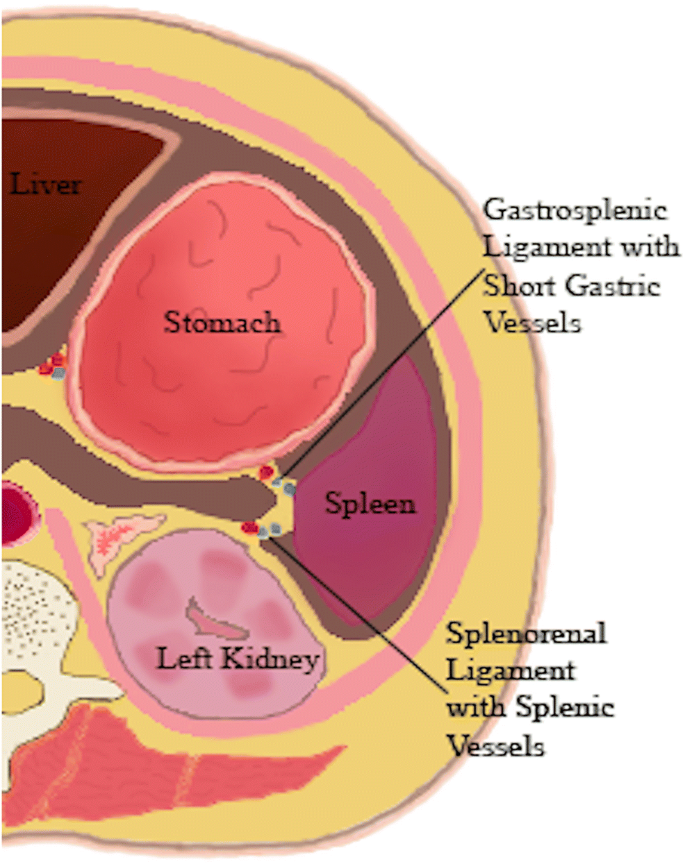 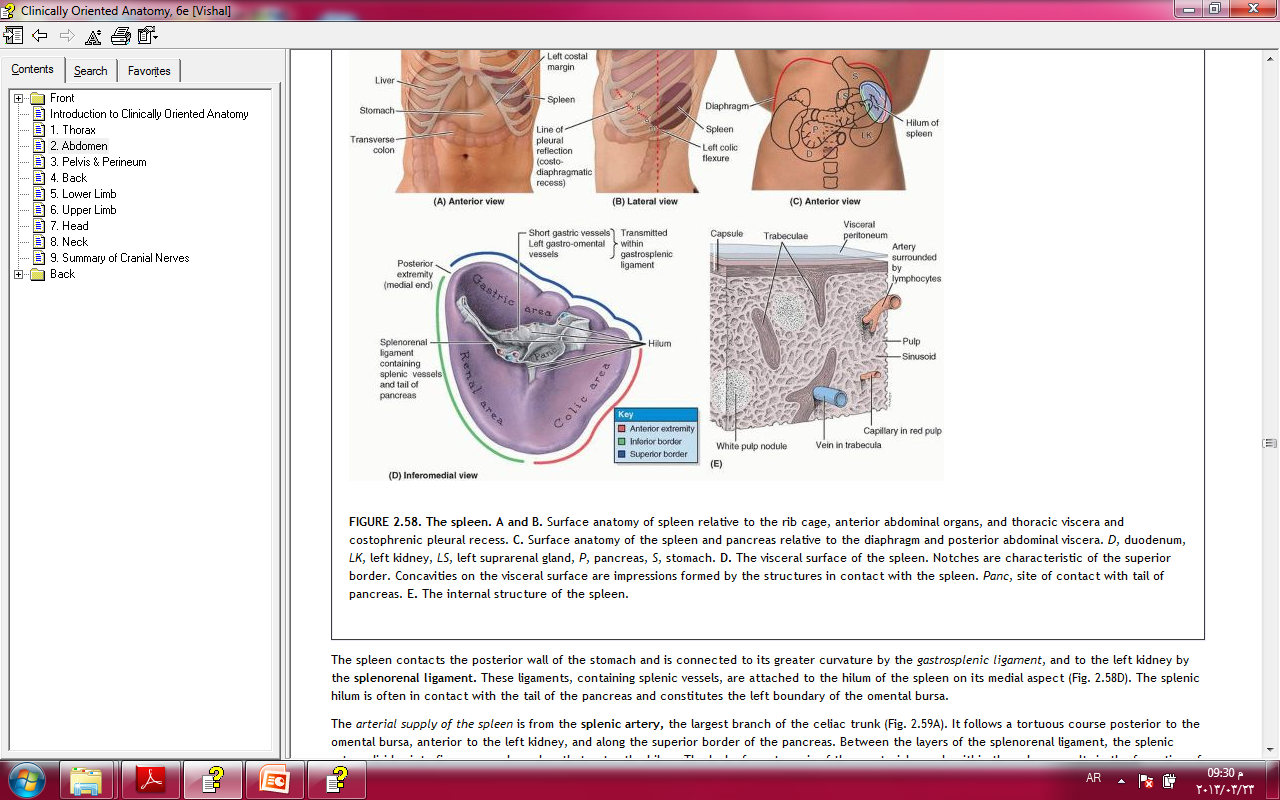 21
Spleen
Dr. Aiman Al Maathidy
Tuesday 28 March 2023
3- Phrenico-colic ligament: It extends from the left colic flexure to the diaphragm. It supports the lateral end of the spleen. As a result of splenomegaly (enlarged spleen) extends towards the umbilicus.
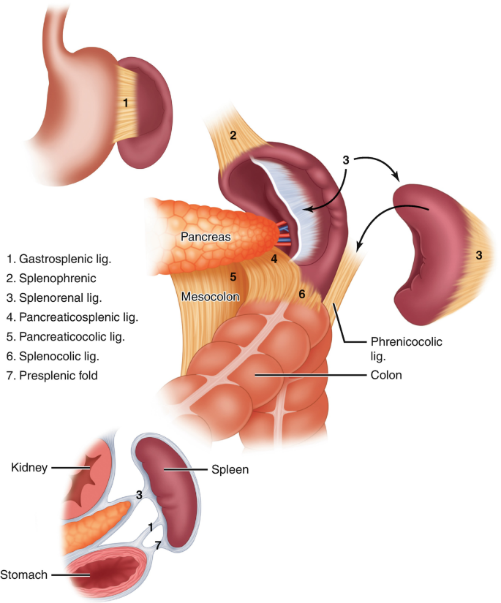 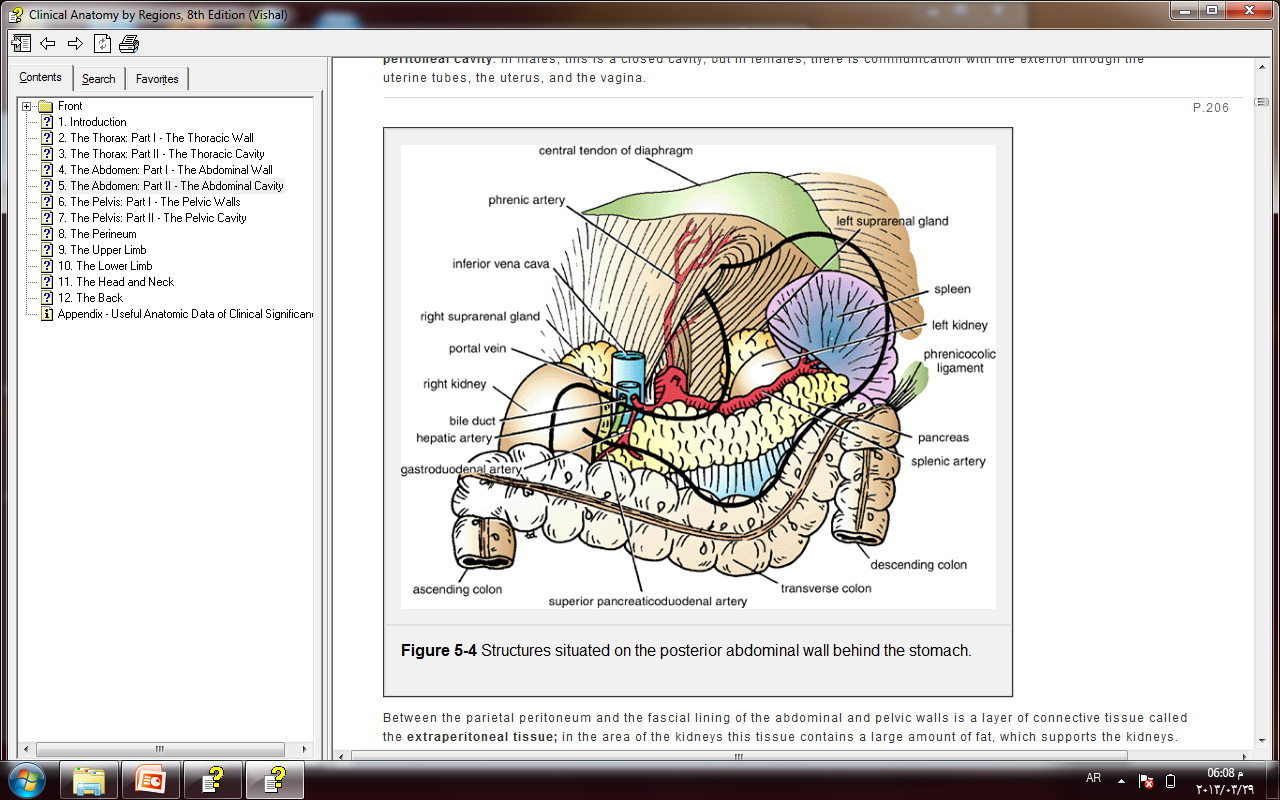 Spleen
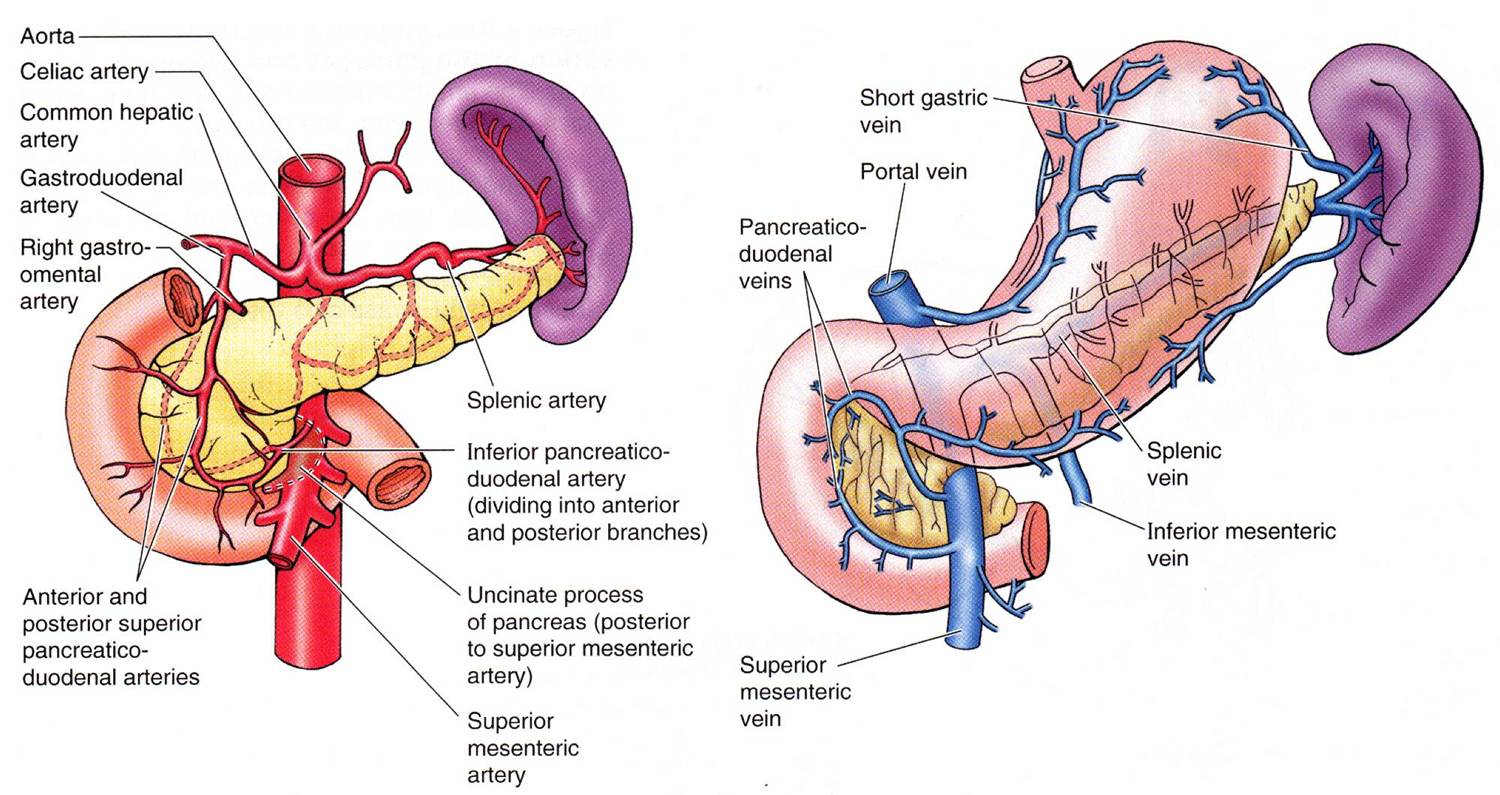 Blood supply
** Arterial supply: 
Splenic artery is the largest branches of the coaliac trunk. It runs as a tortuous course along the upper border of pancreas.

- It enters the lienorenal ligament to reach the hilum and end by dividing into 5-6 branches. They are end-arteries.
Dr. Aiman Al Maathidy
Tuesday 28 March 2023
22
Spleen
** Venous drainage: 
Splenic vein runs a straight course behind the pancreas.
- It ends by joining the superior mesenteric vein to form the portal vein. 
 
* Lymphatic drainage: 
To the pancreatico-splenic lymph nodes. 
Red bulb of the spleen has no lymphatic.
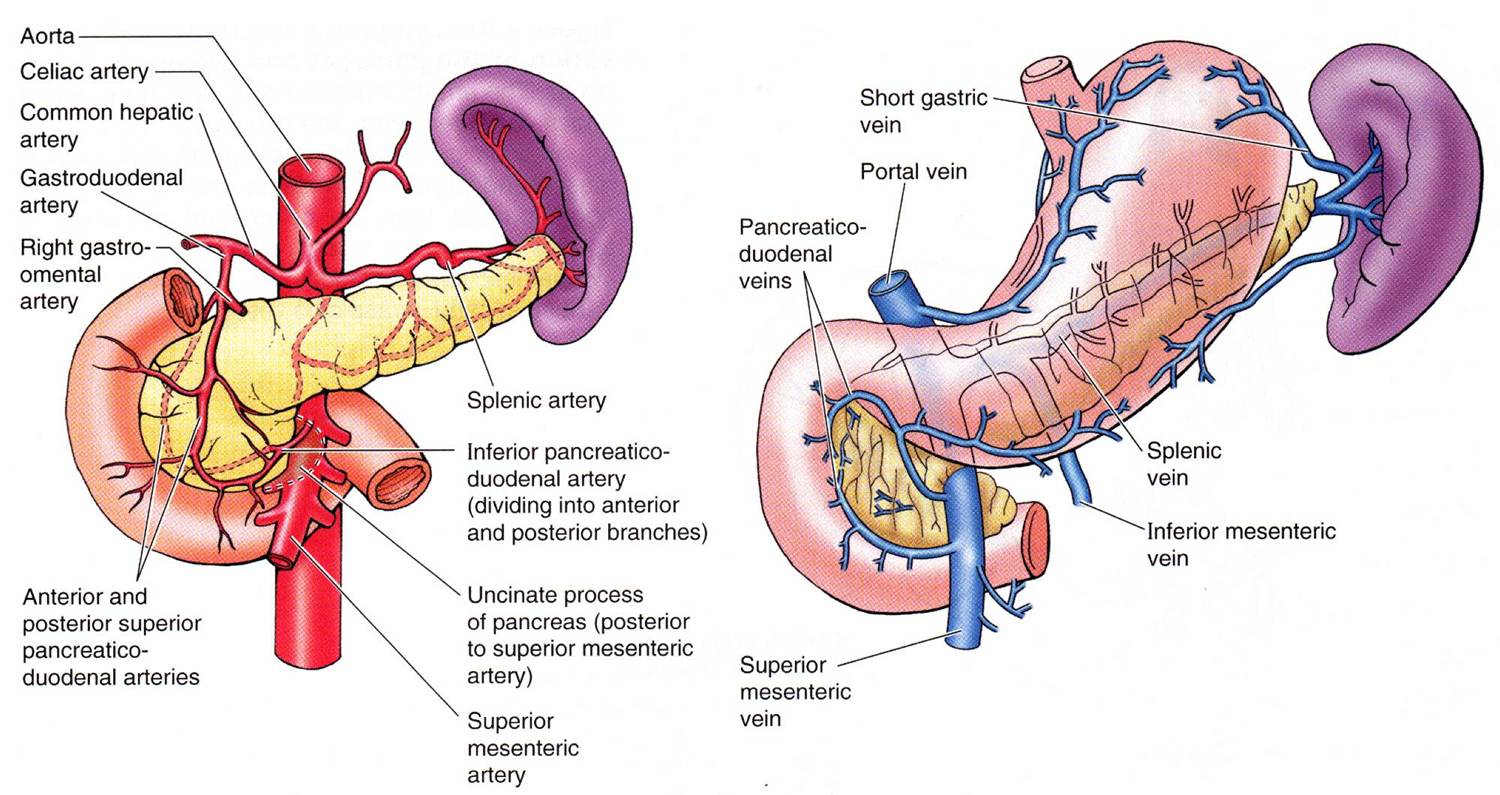 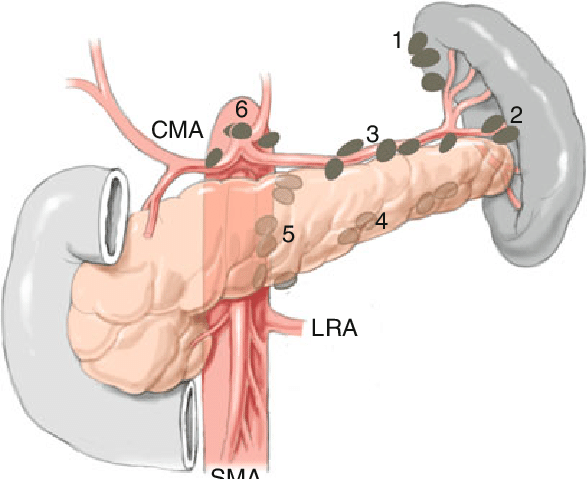 Dr. Aiman Al Maathidy
23
Tuesday 28 March 2023
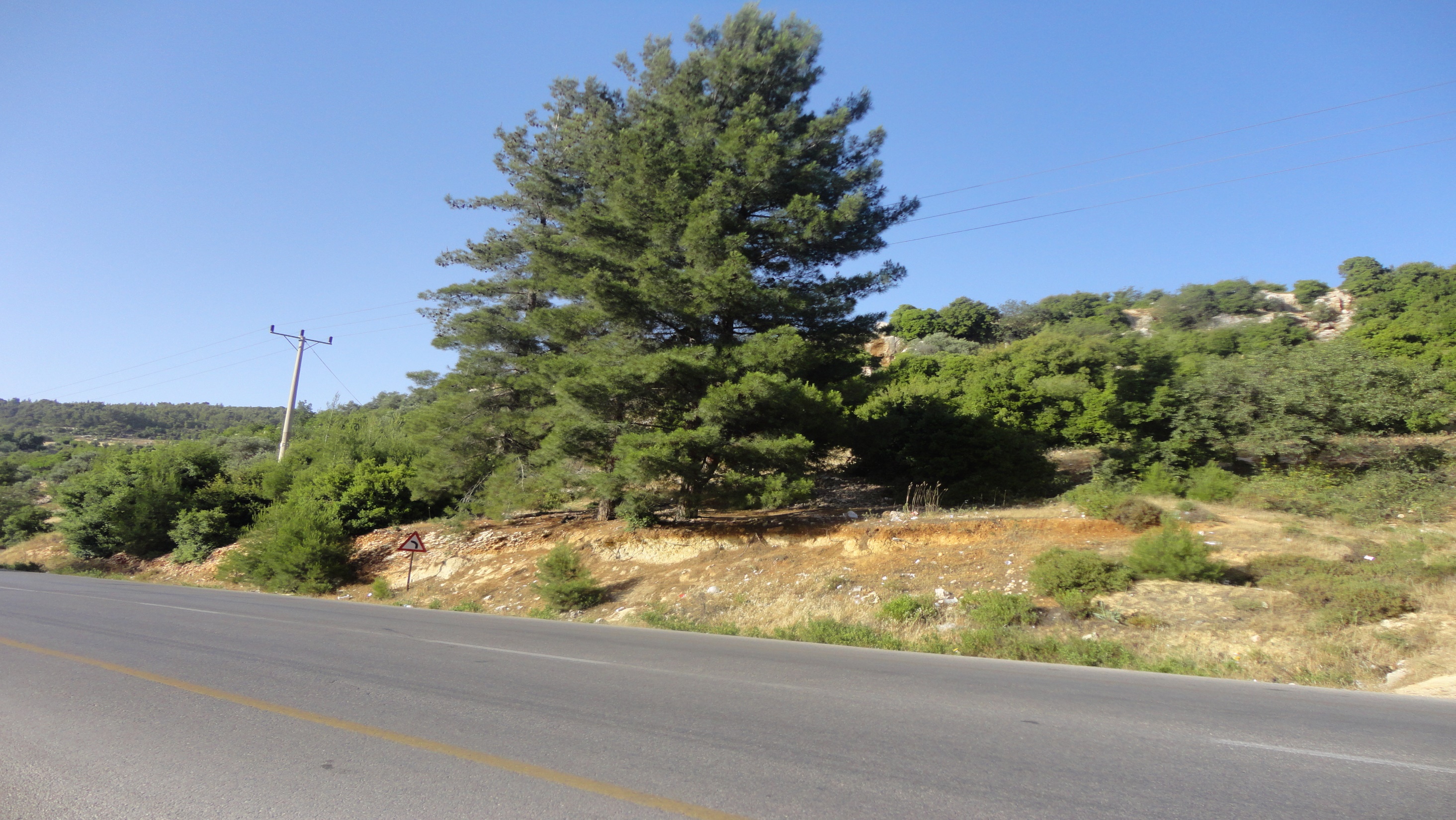 Dr. Aiman Al Maathidy
Tuesday 28 March 2023
Tuesday 28 March 2023
Dr. Aiman Al Maathidy
24